The Theme:
‘Clubs for young people’
Grade 5
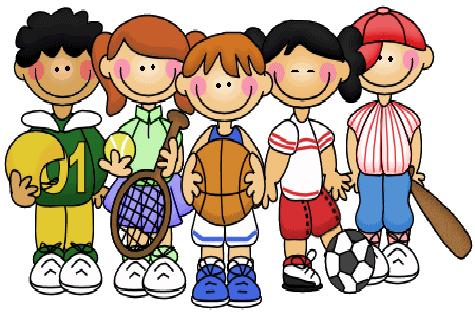 Lesson objectives
All learners will be able to:
understand new new words

Most learners will be able to:
work actively

Some learners will be able to:
share their opinion
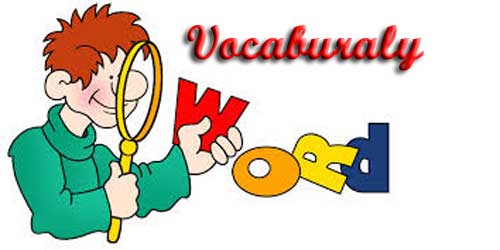 Athletics team - жеңіл атлетика командасы
Swimming team – жүзу командасы 
Volleyball team - волейбол командасы
Yoga classes - йога сабақтары
Sports cafe with TV- теледидармен спорт кафесі
Drama club – драма клубы
Chess club – шахмат клубы
Climbing club – альпинизм клубы
Dance club – би клубы
READING
Student’s book ex 1 p14
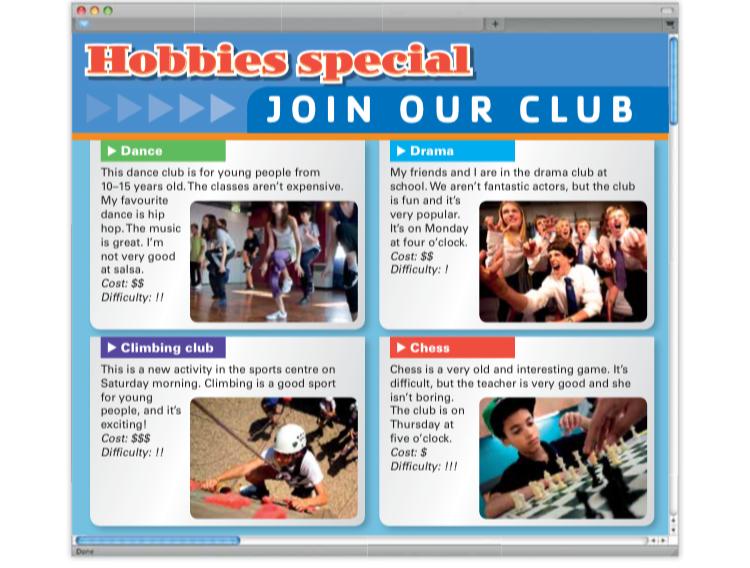 Read the text. Match 1-5 with a-e
Salsa and hip hop                                 a is for young people

Chess                                                    b is on Saturday

Climbing                                               c is a new activity

The dance club                                      d are dances

The climbing club                                 e is difficult
Check your understanding: gap fill
Complete the sentences with words from the box. 



At the University of Hoburn you can play volleyball on________.

2. At the University of Hoburn you can join the athletics team on _______.

3. The rowing club is on Friday at ________________________.

4. The University of Hoburn needs players for the football team, athletics 
team, volleyball team, rowing team and the ________________________.

5. The University of Hoburn also has a sports café with _________________.

6. The university sports teams are free ________________________.
3 p.m. swimming team Thursday TV to join Tuesday
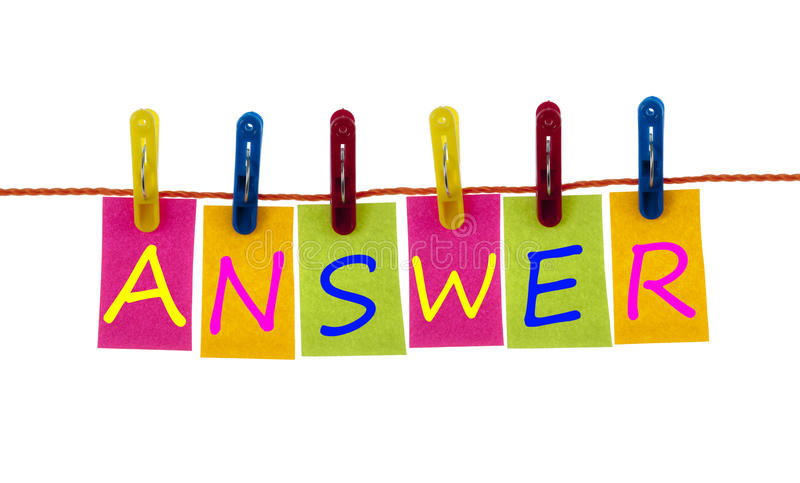 Let’s speak a little
What is your sporting interest and why?

Do you play/prefer sport clubs or 
individual? Why?

What sports are you good at?
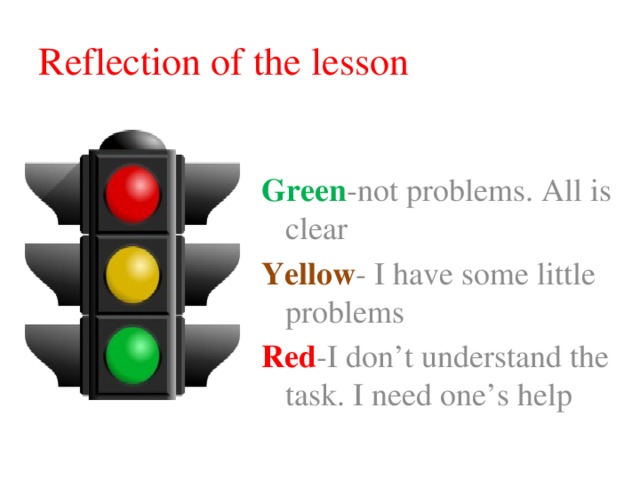 Student’s book ex 5, p 14
ABOUT YOU Look at the ideas for clubs. Give your opinion using words in the box.
Example: I think tae kwon do is difficult and dangerous.
Homework
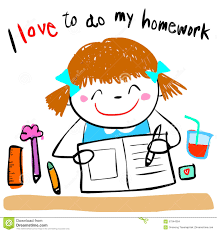 interesting    boring    expensive   cheap    easy    difficult
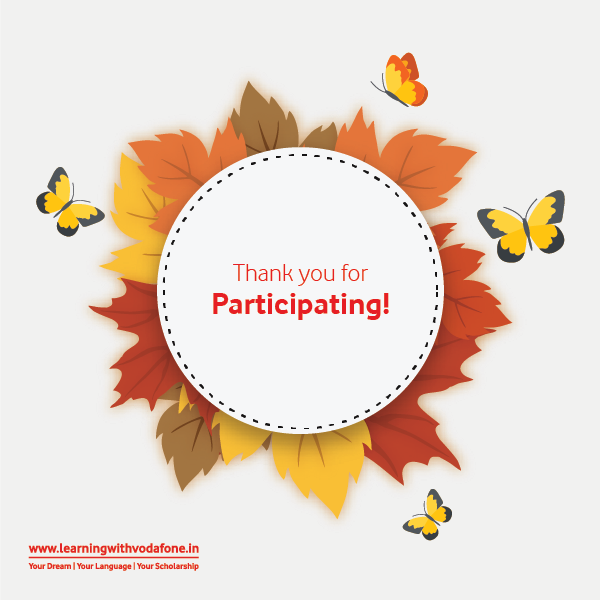